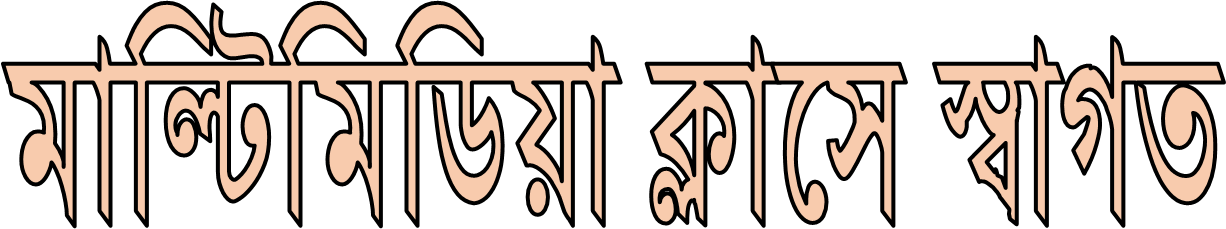 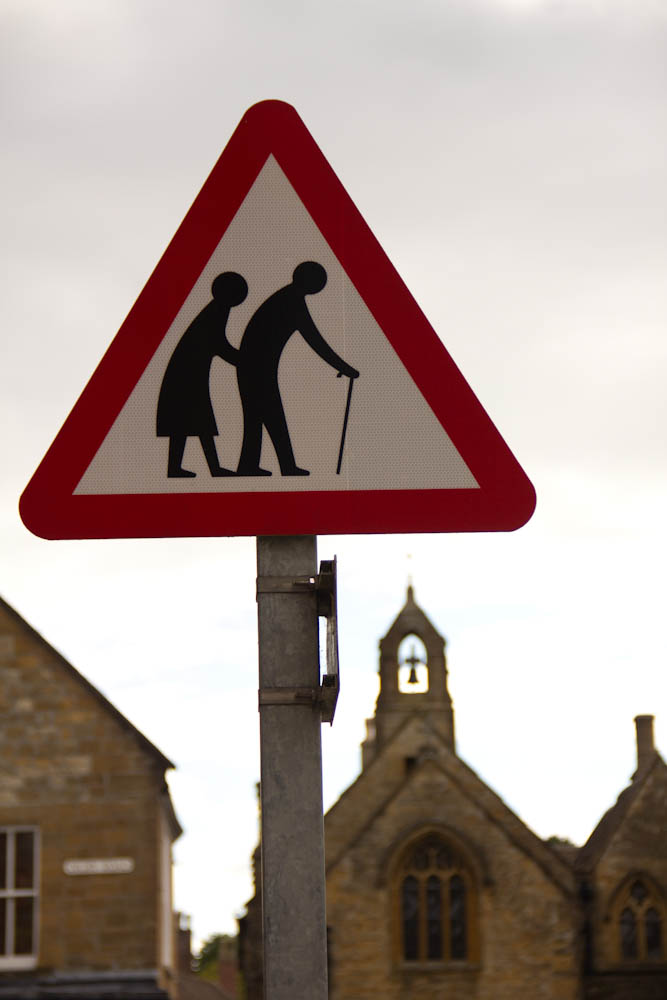 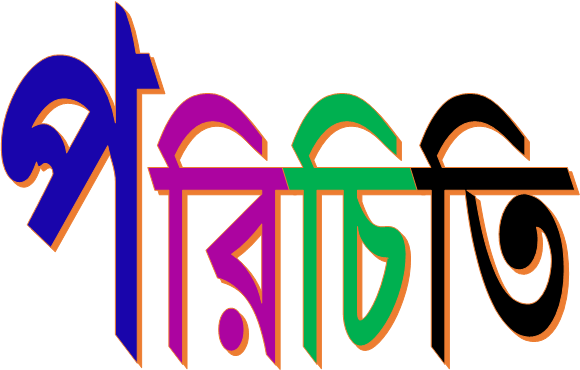 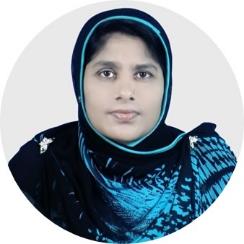 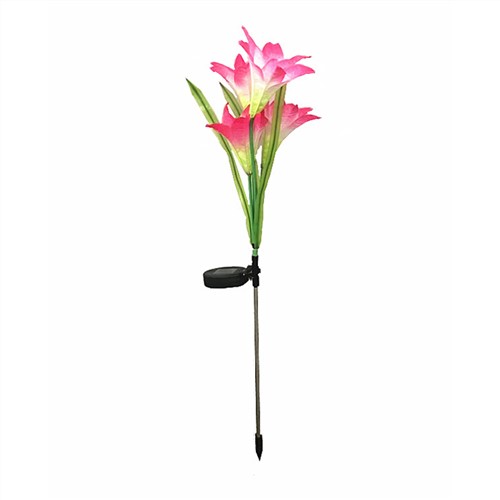 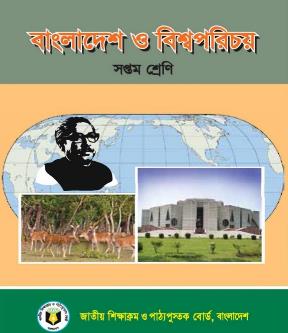 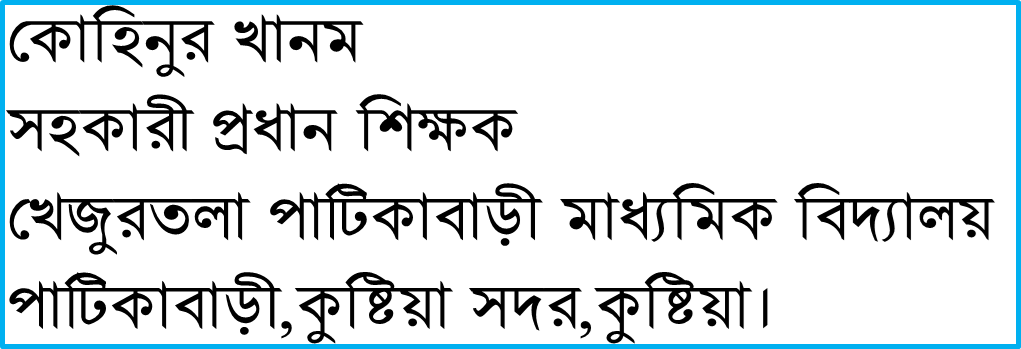 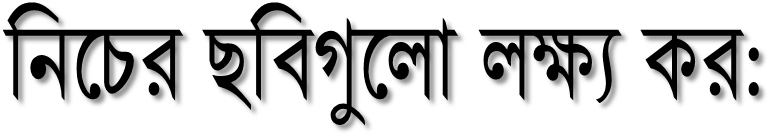 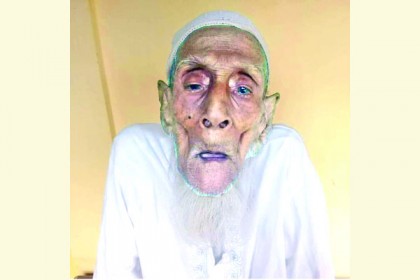 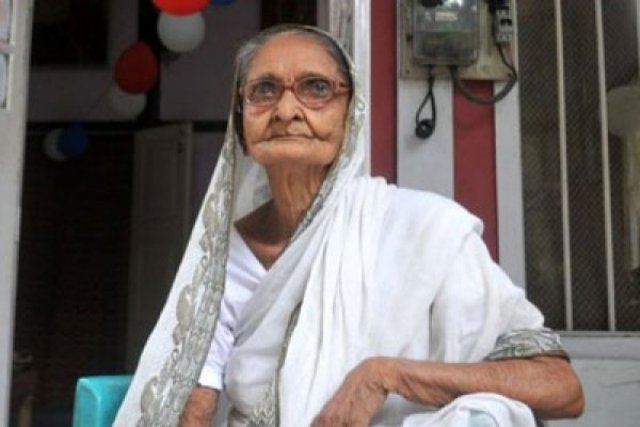 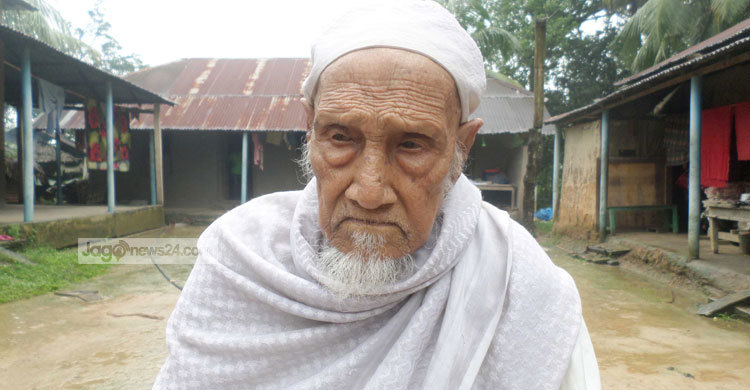 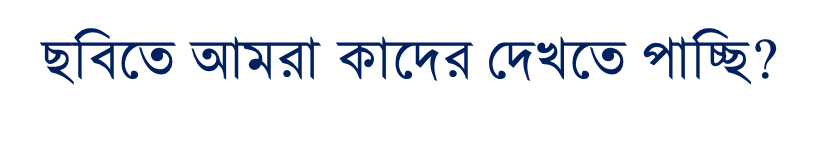 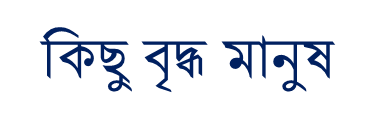 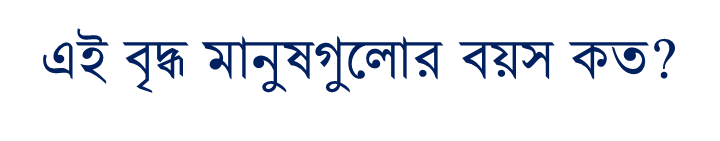 সাধারণত ষাটোর্ধ্ব বয়সের মানুষকে কি বলা হয়?
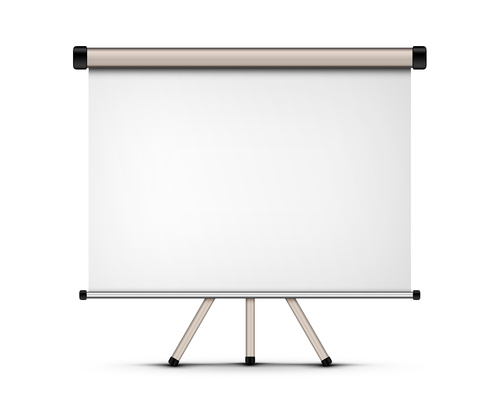 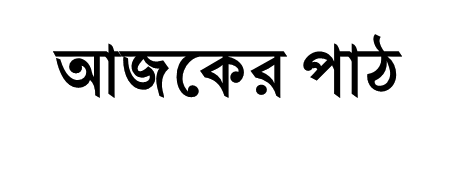 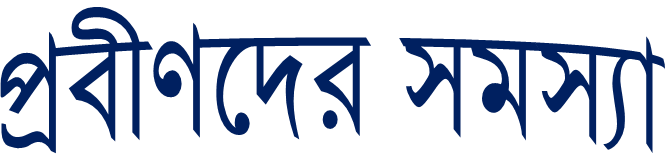 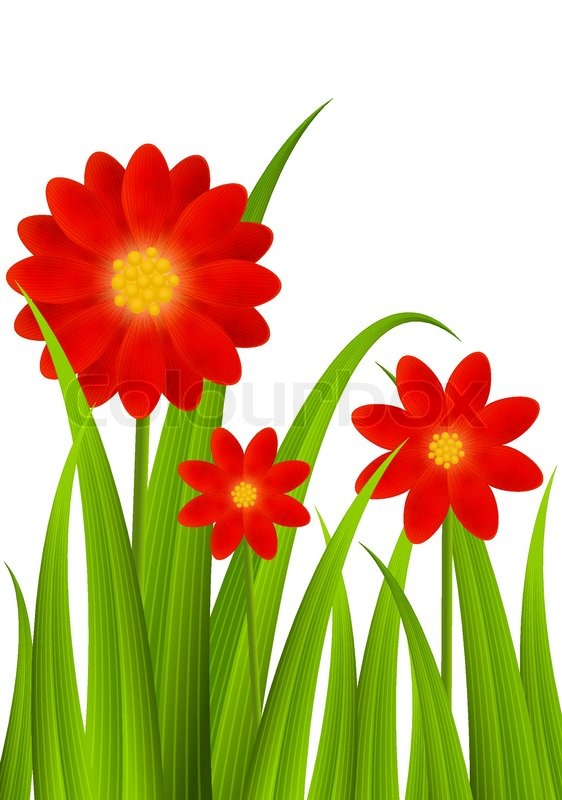 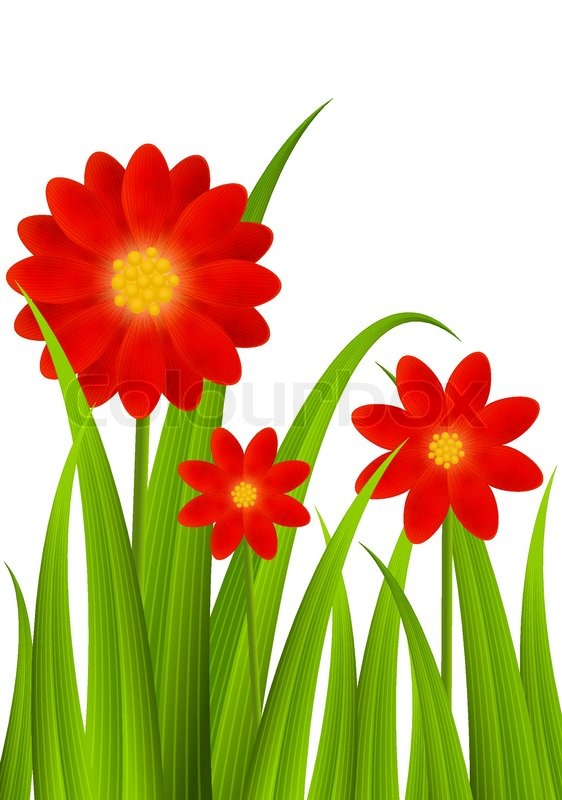 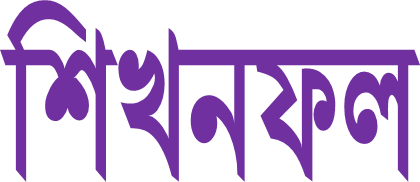 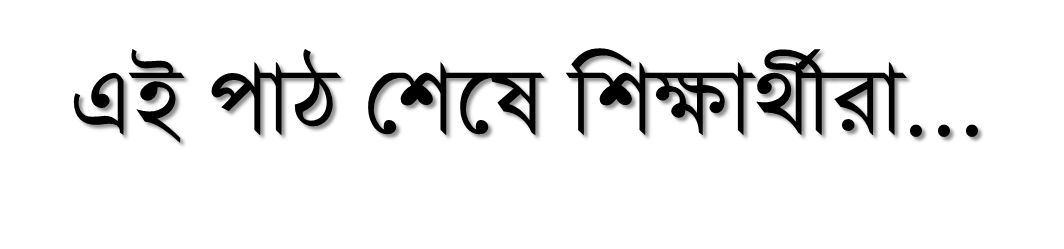 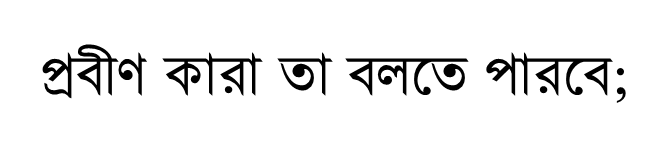 ১
২
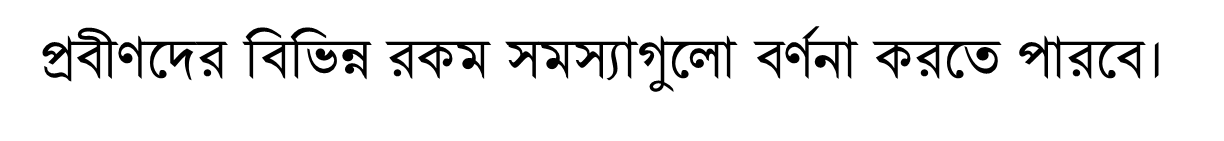 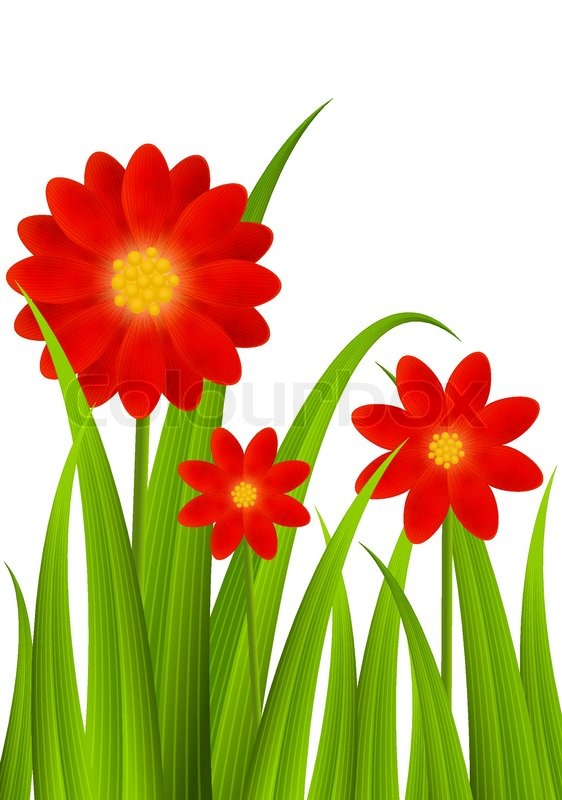 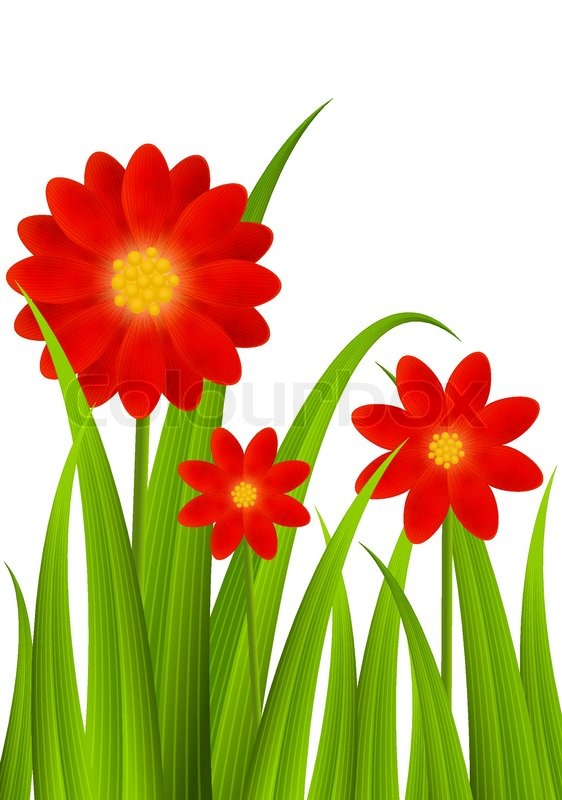 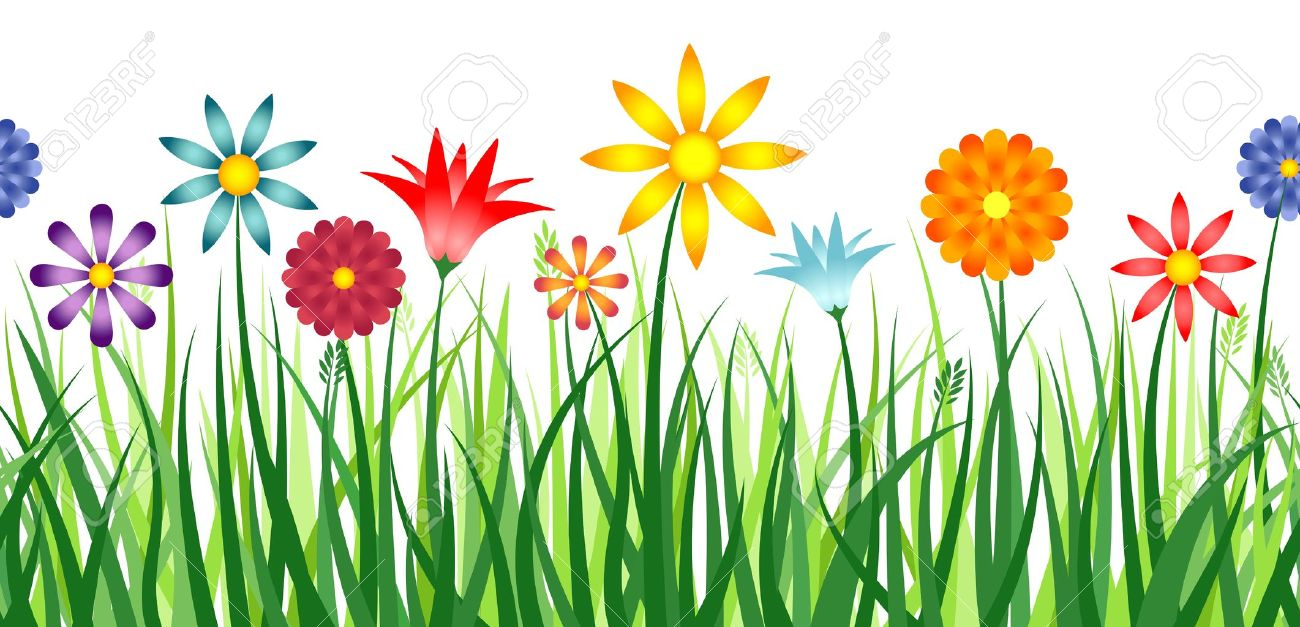 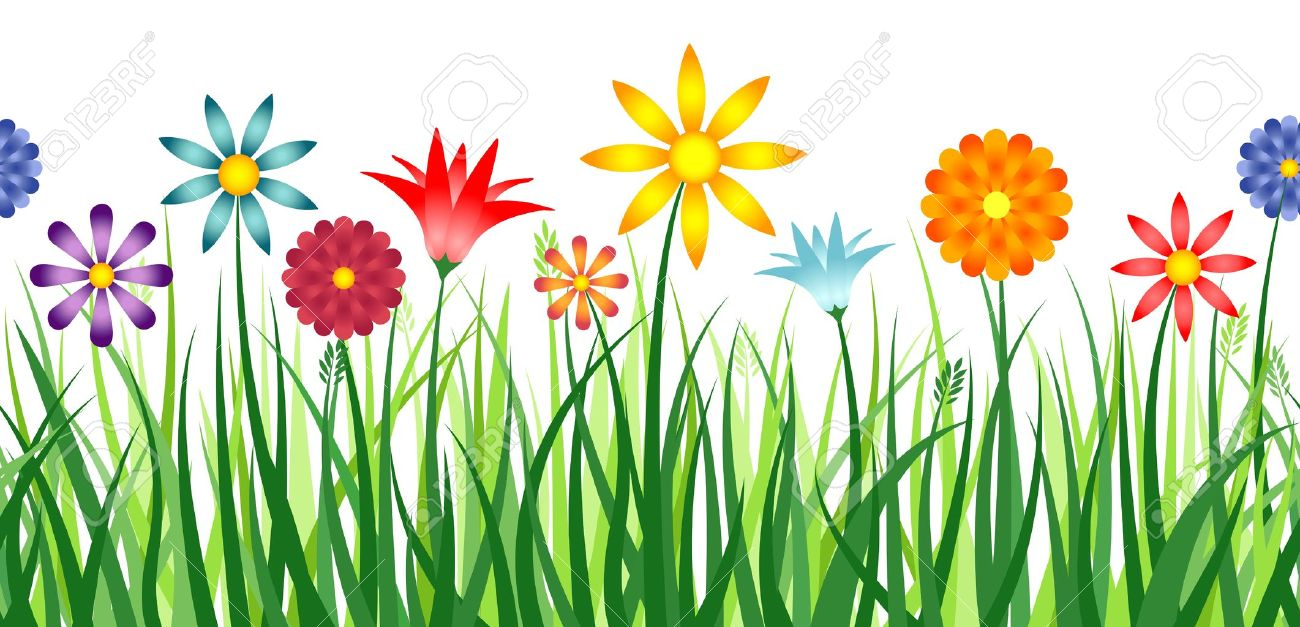 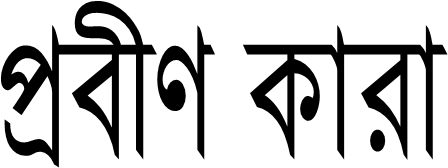 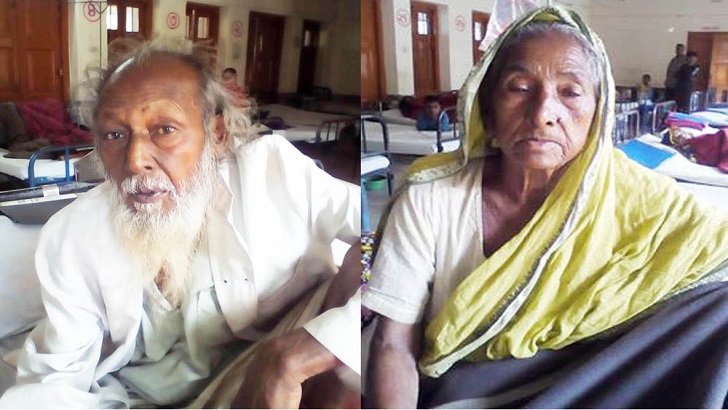 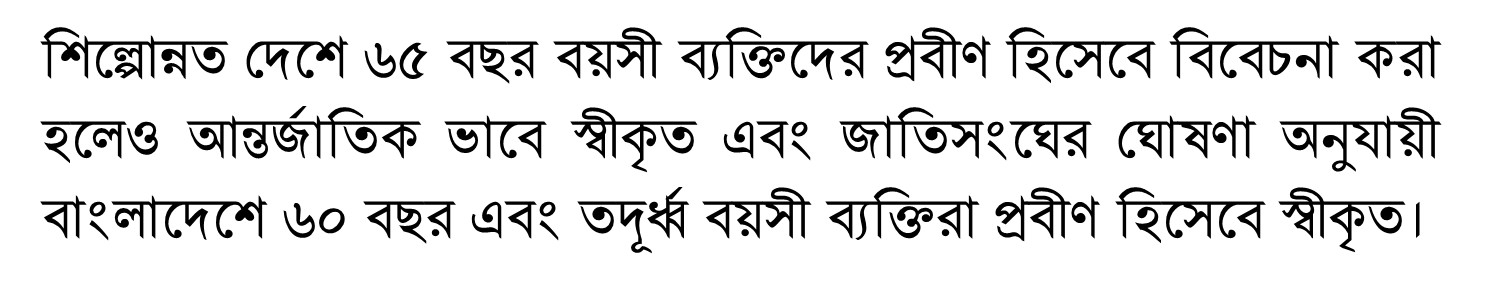 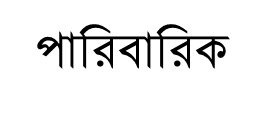 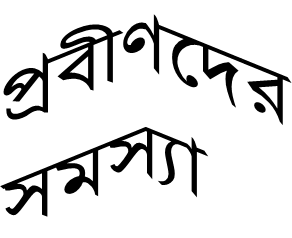 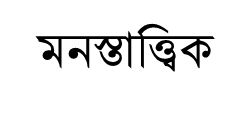 অর্থনৈতিক
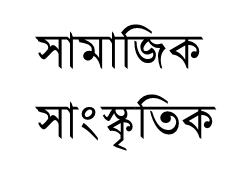 শারীরিক
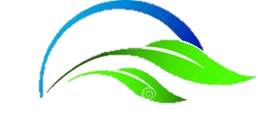 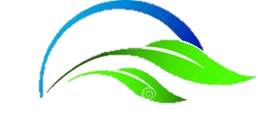 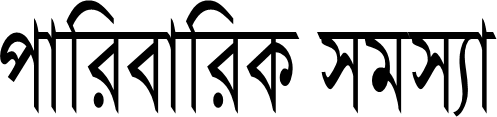 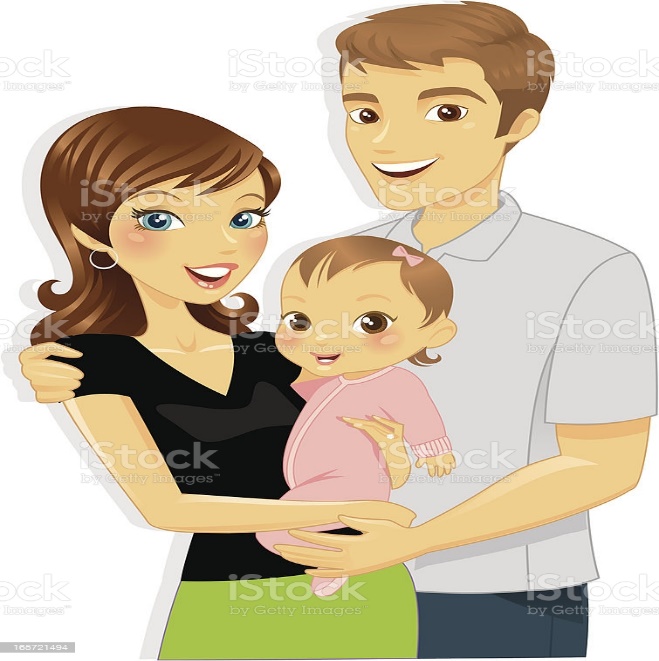 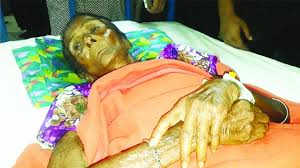 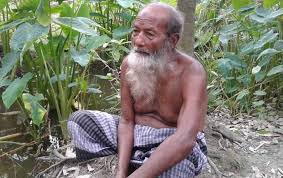 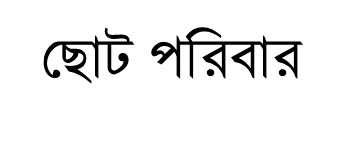 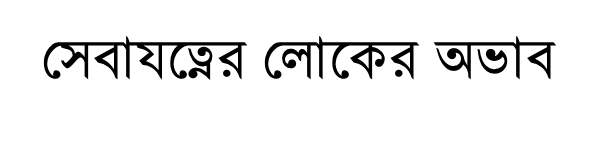 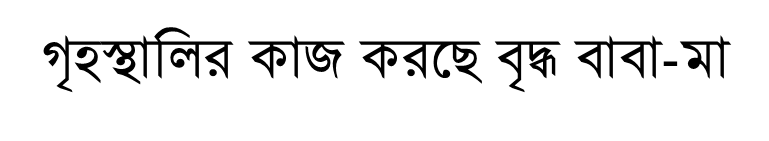 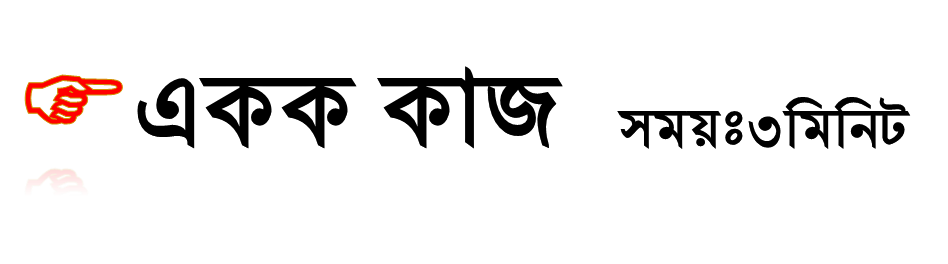 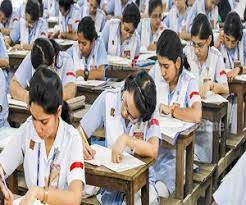 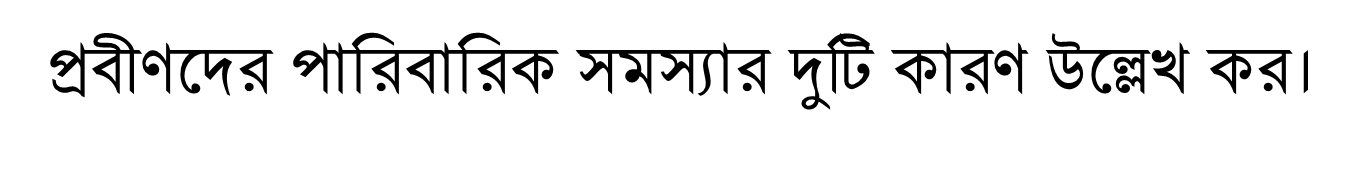 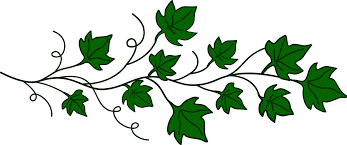 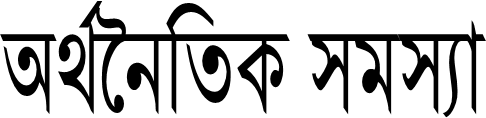 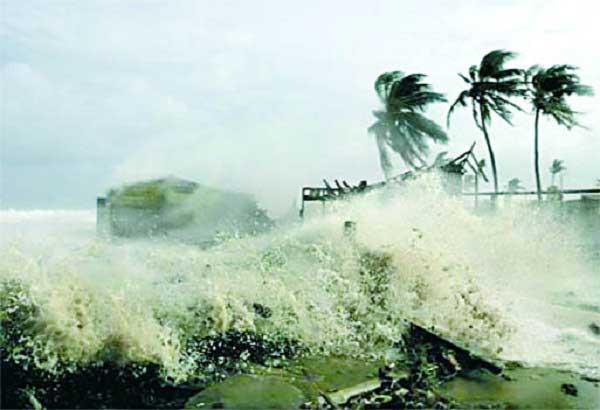 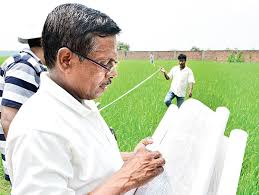 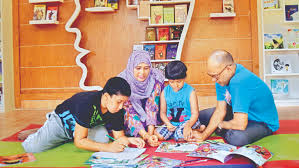 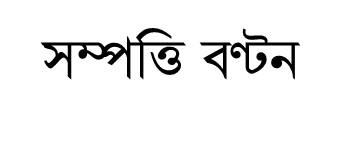 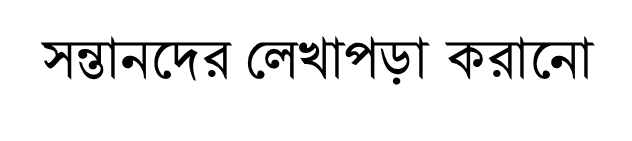 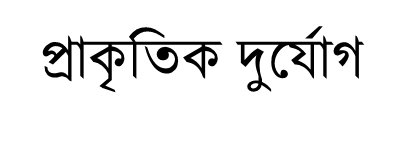 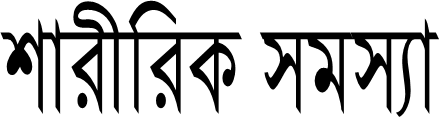 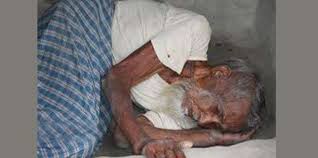 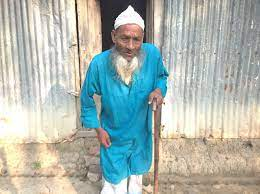 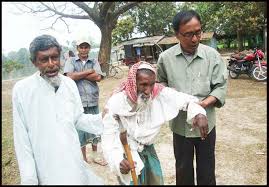 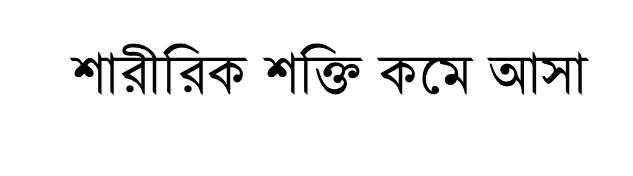 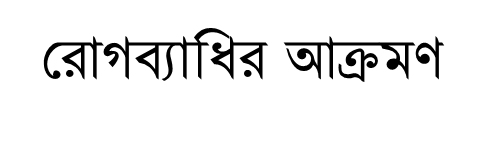 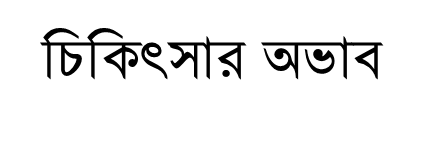 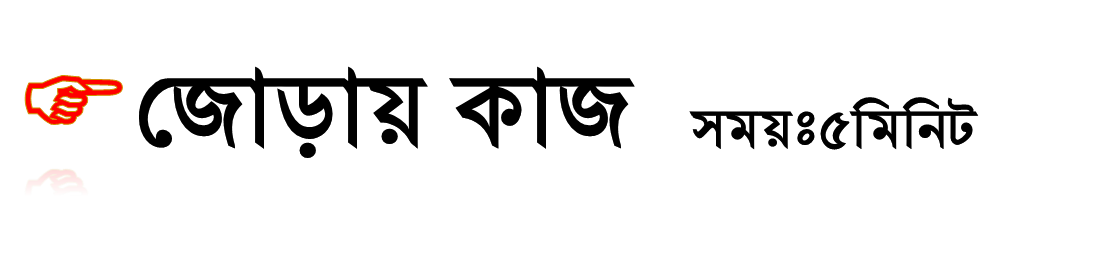 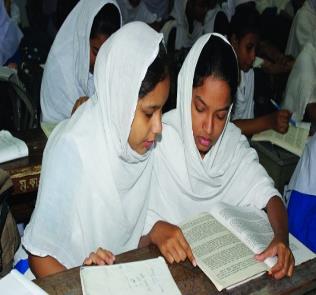 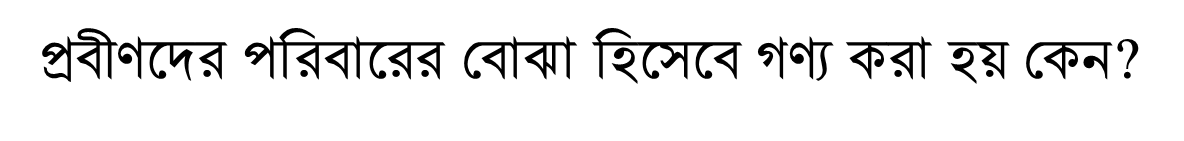 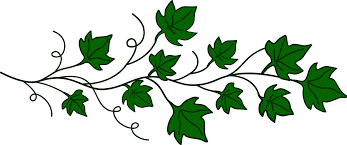 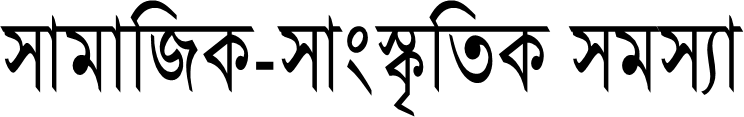 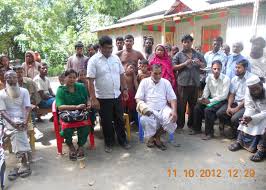 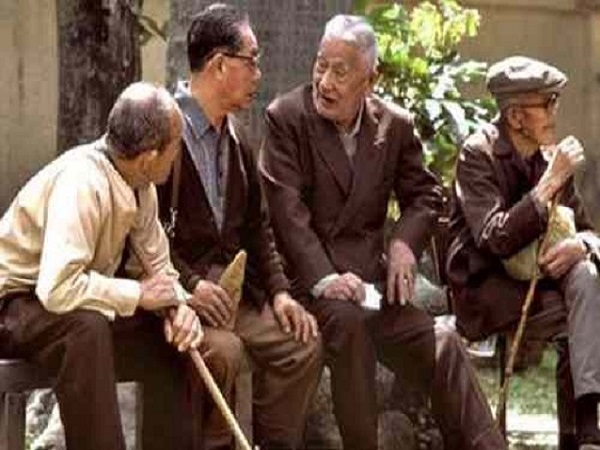 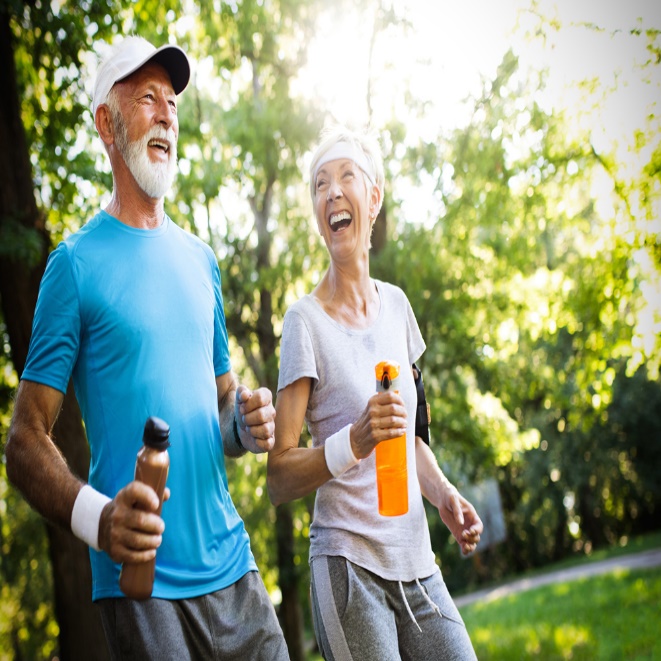 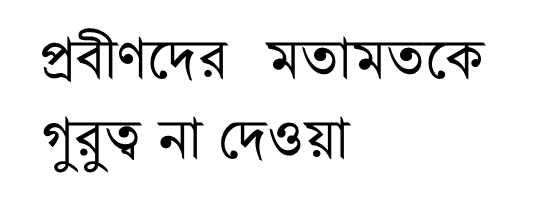 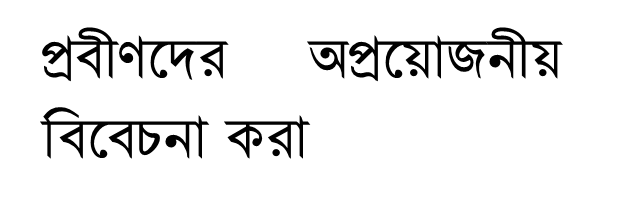 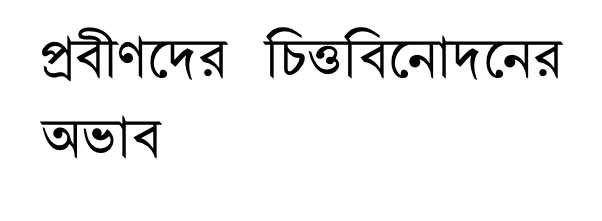 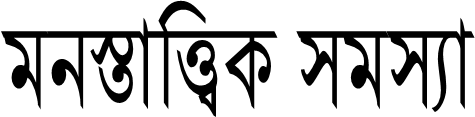 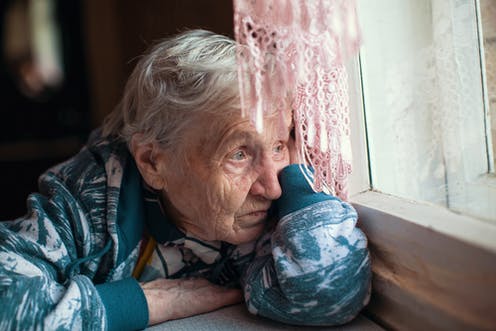 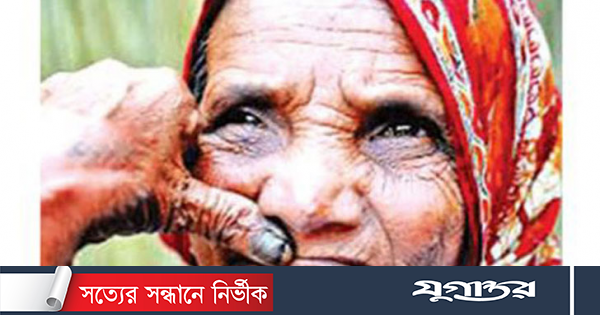 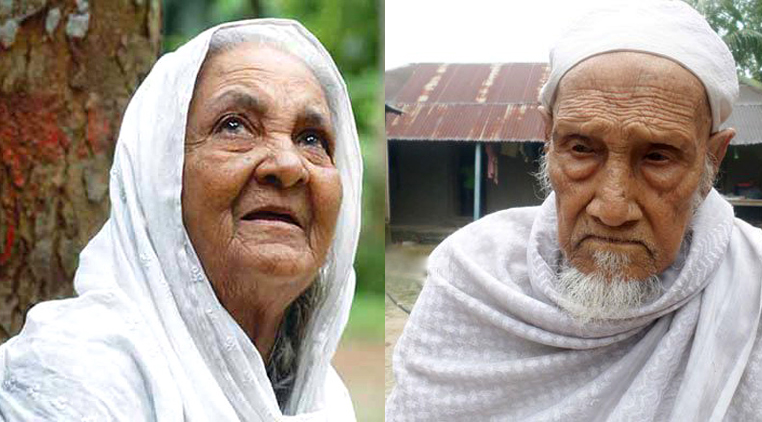 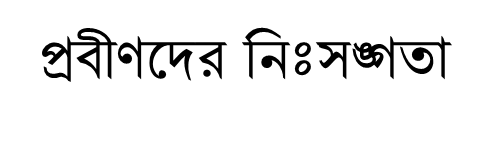 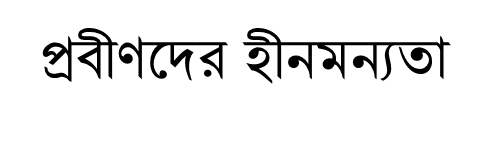 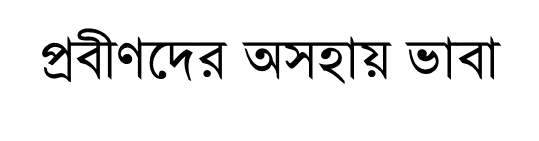 দলগত কাজ  সময়ঃ৭মিনিট
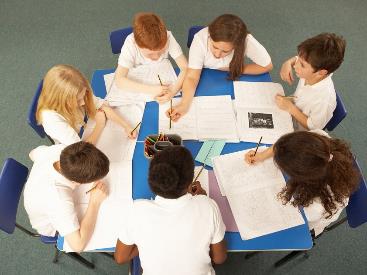 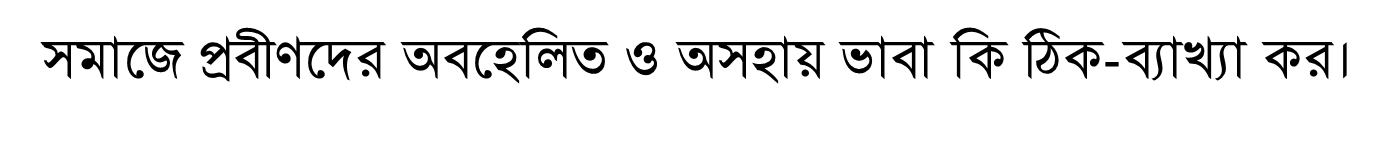 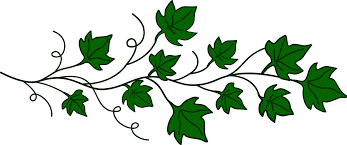 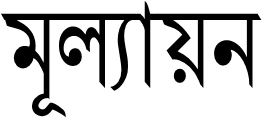 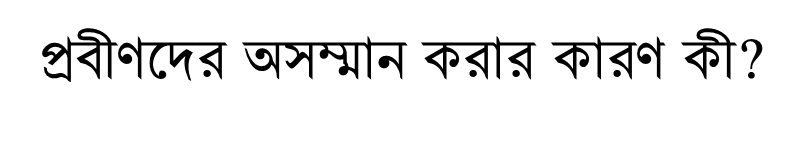 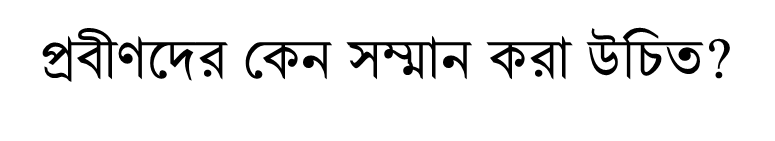 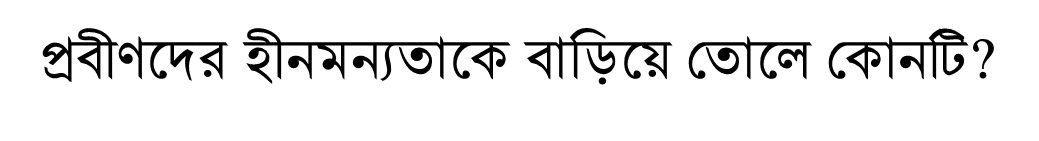 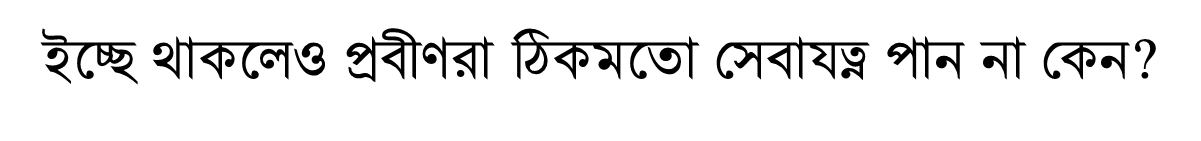 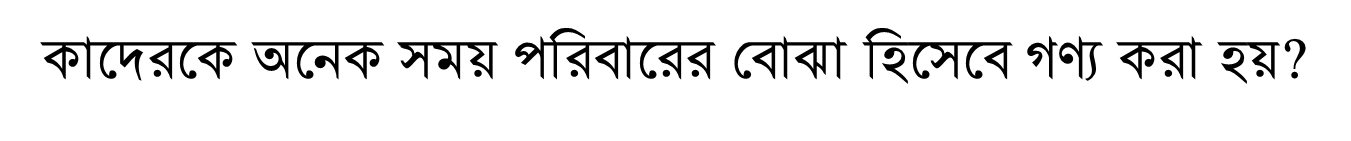 বাড়ির কাজ
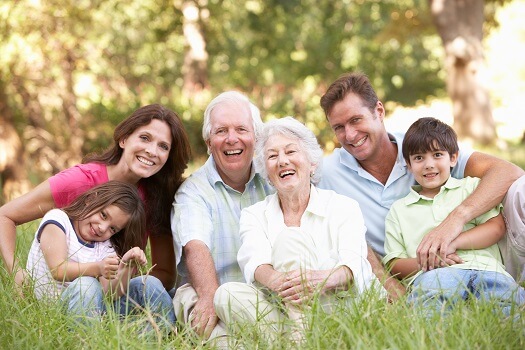 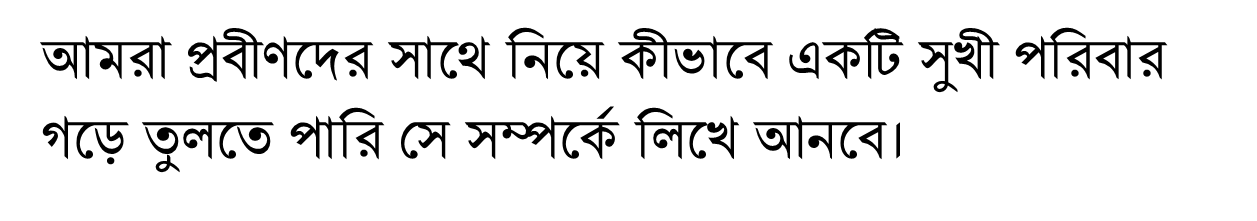 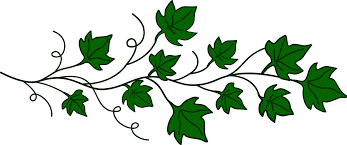 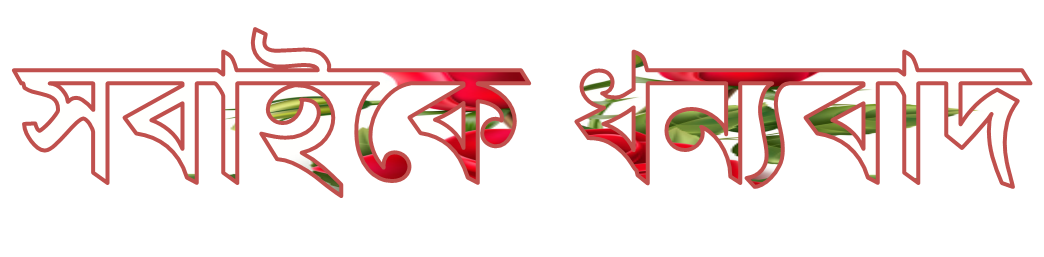 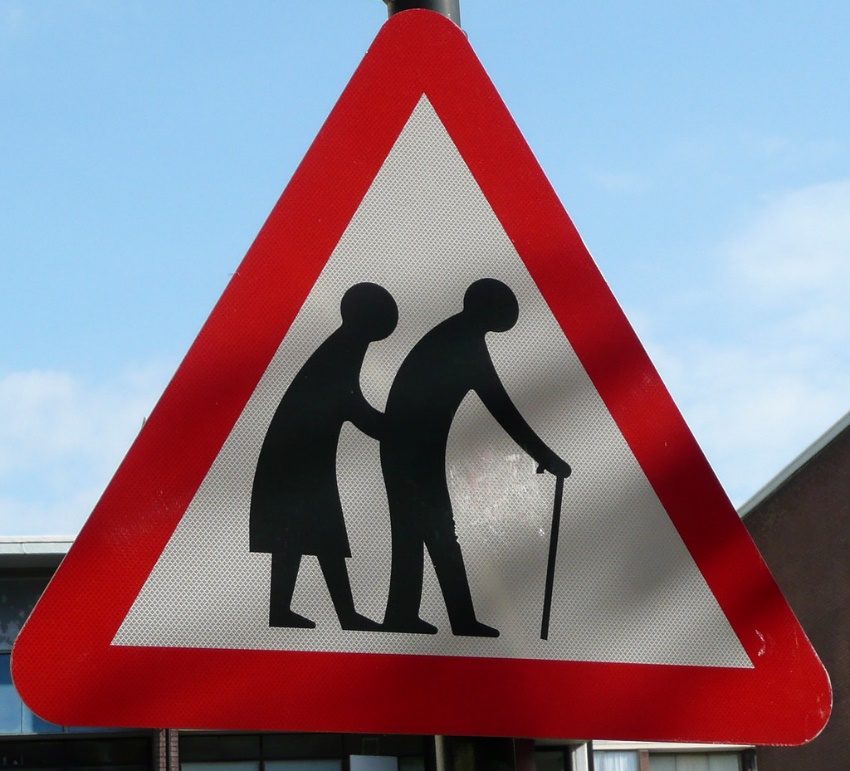 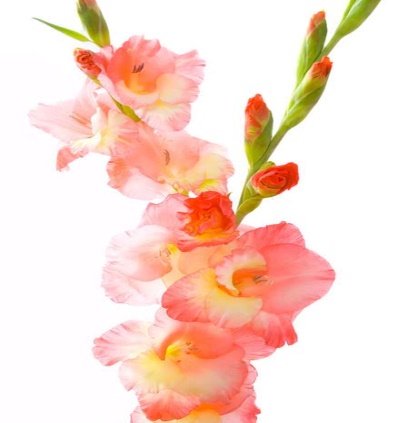